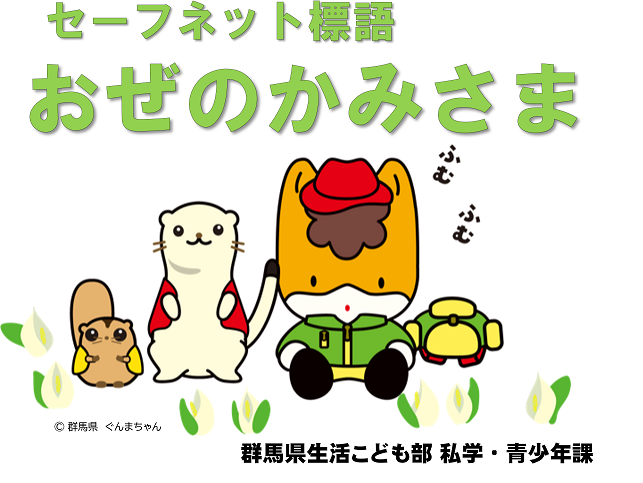 [Speaker Notes: それでは、インターネットを安全・安心に利用するためのセーフネット標語「おぜのかみさま」についてお話しします。
これからのおはなしは、インターネットを使っていると誰にでも起こるかもしれないことです。
どれも自分のことかもしれないと思って聴いて下さい。]
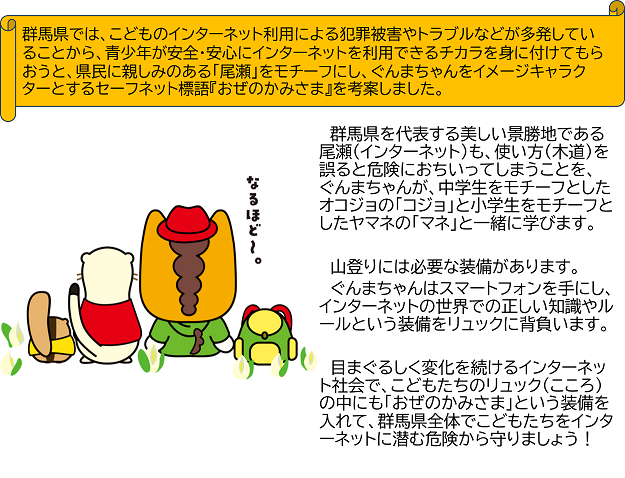 [Speaker Notes: 「おぜのかみさま」は、群馬県を代表する美しい景勝地である「尾瀬」をインターネット社会と見立てて、「木道」という使い方を誤ると危険におちいってしまうリスクがあることを、ぐんまちゃんが、中学生をモチーフとしたオコジョの「コジョ」と小学生をモチーフとしたヤマネの「マネ」と一緒に学んでいく県民運動です。
　山登りには必要な装備があります。
　ぐんまちゃんはスマートフォンを手にし、インターネットの世界での正しい知識やルールという装備をリュックに背負います。
　目まぐるしく変化を続けるインターネット社会で、それぞれのこころのリュックの中にも「おぜのかみさま」という装備を入れて、群馬県全体でこどもたちをインターネットに潜む危険から守りましょう。
それでは、セーフネット標語「おぜのかみさま」を順番に説明していきます。]
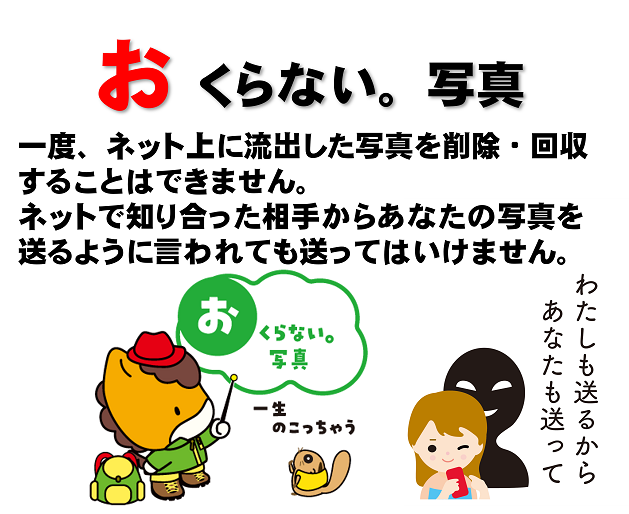 [Speaker Notes: 最初は、「おくらない。写真」の「お」です。
ネット上に自分や他人の写真・個人情報を送ることは、一生残る可能性があります。
不特定多数に見られるリスクを考えましょう。自分と周囲の安全を守るため、軽率な送信は避けるべきです。
・写真が悪用される危険性があること
・個人を特定されるおそれがあること
・ネットからの完全なデータの削除は難しいこと
身近な人に送信前に相談し、考える習慣をつけましょう。]
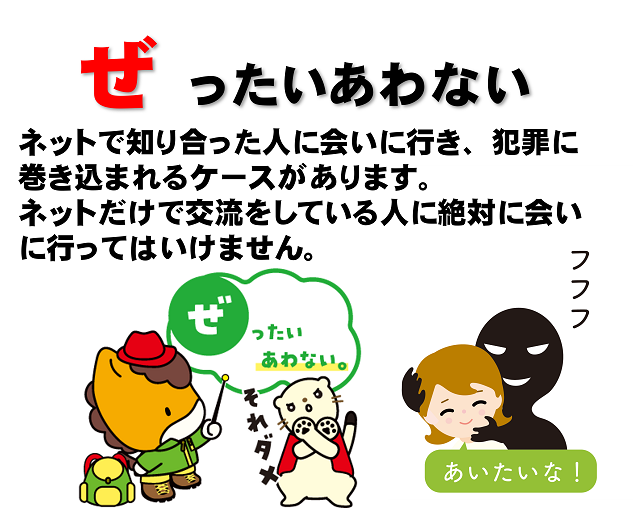 [Speaker Notes: 「ぜったいあわない」の「ぜ」です。
ネット上で知らない人と連絡を取ることは危険です。
悪意を持った人が、あなたの味方の振りをして接触してくることがあります。
ネット上でも、自分を守るためにしっかりした判断が必要です。
・見知らぬ人からのメッセージやフレンドリクエストは慎重に対応すること
・ネットでの接触は、常に注意を払って警戒心を持つこと
・知らない人と会うことは絶対に避けること
安全を最優先にして慎重に行動しましょう。]
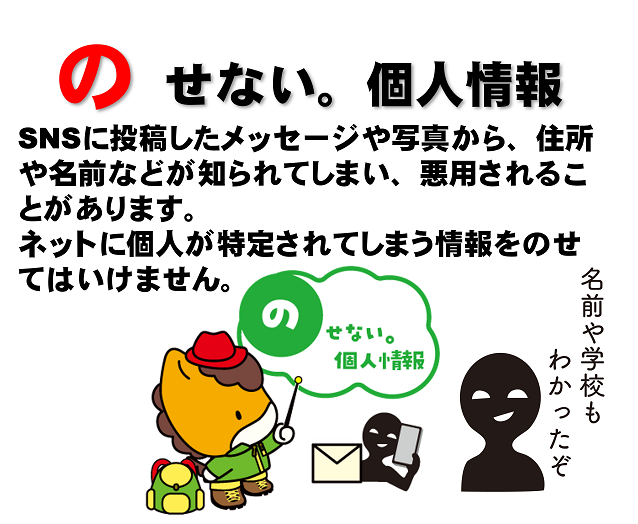 [Speaker Notes: 「のせない。個人情報」の「の」です。
ネット上に住所や電話番号、学校名、SNSアカウントなどの個人情報を公開すると、悪用される危険があります。
公開の範囲やプライバシー設定を見直し、大切な情報を守りましょう。
・住所や電話番号を投稿しないこと
・本名や学校名を公開しないこと
・投稿写真に場所が分かる背景などが映らないよう注意すること
これらの情報を悪意のある人が見れば、詐欺やストーカー被害に遭う可能性があります。安全第一で行動しましょう。]
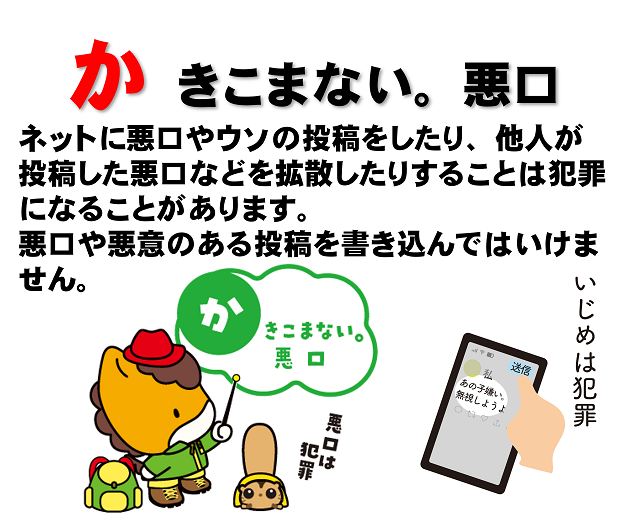 [Speaker Notes: 「かき込まない。悪口」の「か」です。
ネット上に悪口や不適切な言葉を書き込むと、自分も他人も傷つける結果になります。
一度投稿した内容は簡単には消せません。思いやりを持ち、言葉を慎重に選びましょう。
・悪口や誹謗中傷は法律で罰せられる場合があること
・投稿内容が他人にさまざまな影響を与えること
・冷静に考え、投稿前に一呼吸おく習慣をつけること
相手への理解と思いやりを持ったネット利用を心がけましょう。]
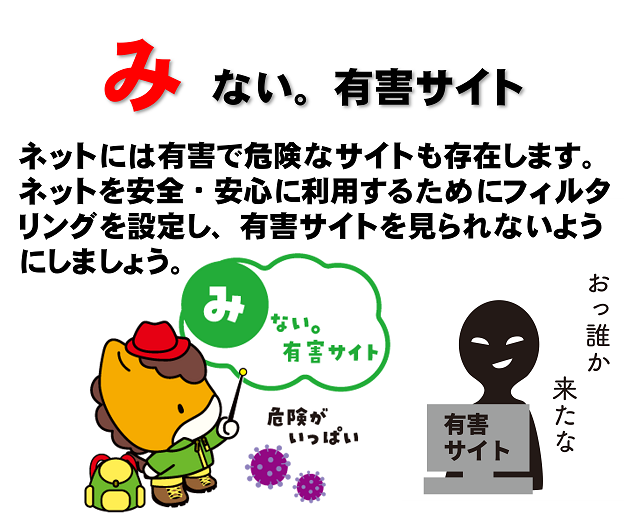 [Speaker Notes: 「みない。有害サイト」の「み」です。
有害なサイトや情報を見ることは、心身に悪影響を及ぼすおそれがあります。
不正なサイトにアクセスすると、ウイルス感染や個人情報流出の危険もあります。
興味だけではなく情報の選択を心がけましょう。
・興味本位で危険なサイトにアクセスしないこと
・信頼できる情報源か確認すること
・フィルタリング機能を活用し、危険なサイトをブロックすること
安心で安全なネット利用を保つするため、常に注意しましょう。]
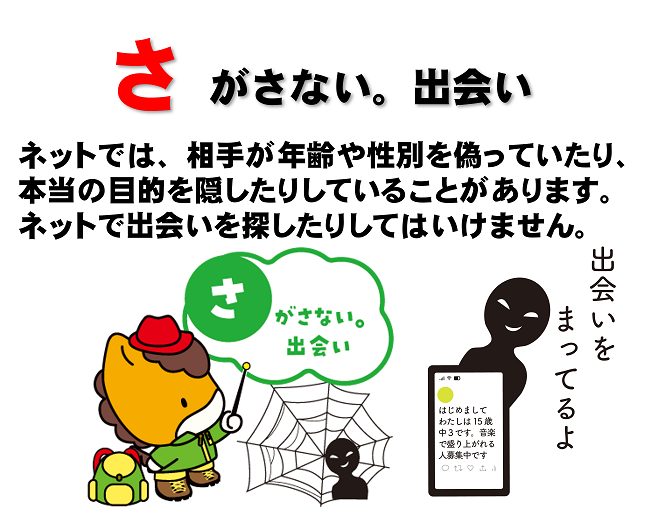 [Speaker Notes: 「さがさない。出会い」の「さ」です。
インターネットを通じて安易に出会いを求めることは危険です。
相手の本性がわからず、詐欺や犯罪に巻き込まれる可能性があります。ネットは出会いの場ではなく、情報収集やコミュニケーションを安全に楽しむ場です。
・SNSやチャットアプリで見知らぬ人と会う約束をしないこと
・「会ってみたい」と誘われても断る勇気を持つこと
・保護者や信頼できる人に相談すること
安心してインターネットを使うために、出会いを目的とした利用は避けましょう。]
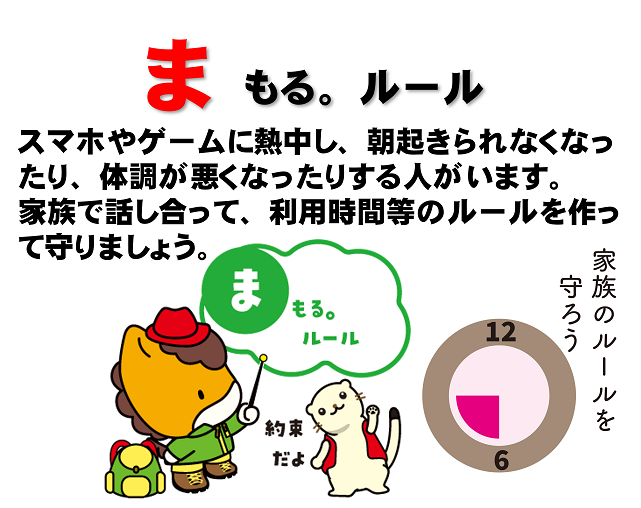 [Speaker Notes: 最後が、「まもる。ルール」の「ま」です。
インターネットを安全に利用するためには、ルールとマナーを守ることが大切です。
法律やサービスの利用規約に違反するとトラブルに巻き込まれたり、処罰を受けたりすることになりかねません。
自分も周囲の人も安心してネットを使う環境を心がけましょう。
・利用する時間や場所などのルールをつくること
・利用するサービスの規約やガイドラインを確認すること
・著作権を尊重し、違法アップロードやダウンロードをしないこと
・自分がされて嫌なことは他人にも行わないこと
責任ある行動で、より良いネット利用を心掛けましょう。]
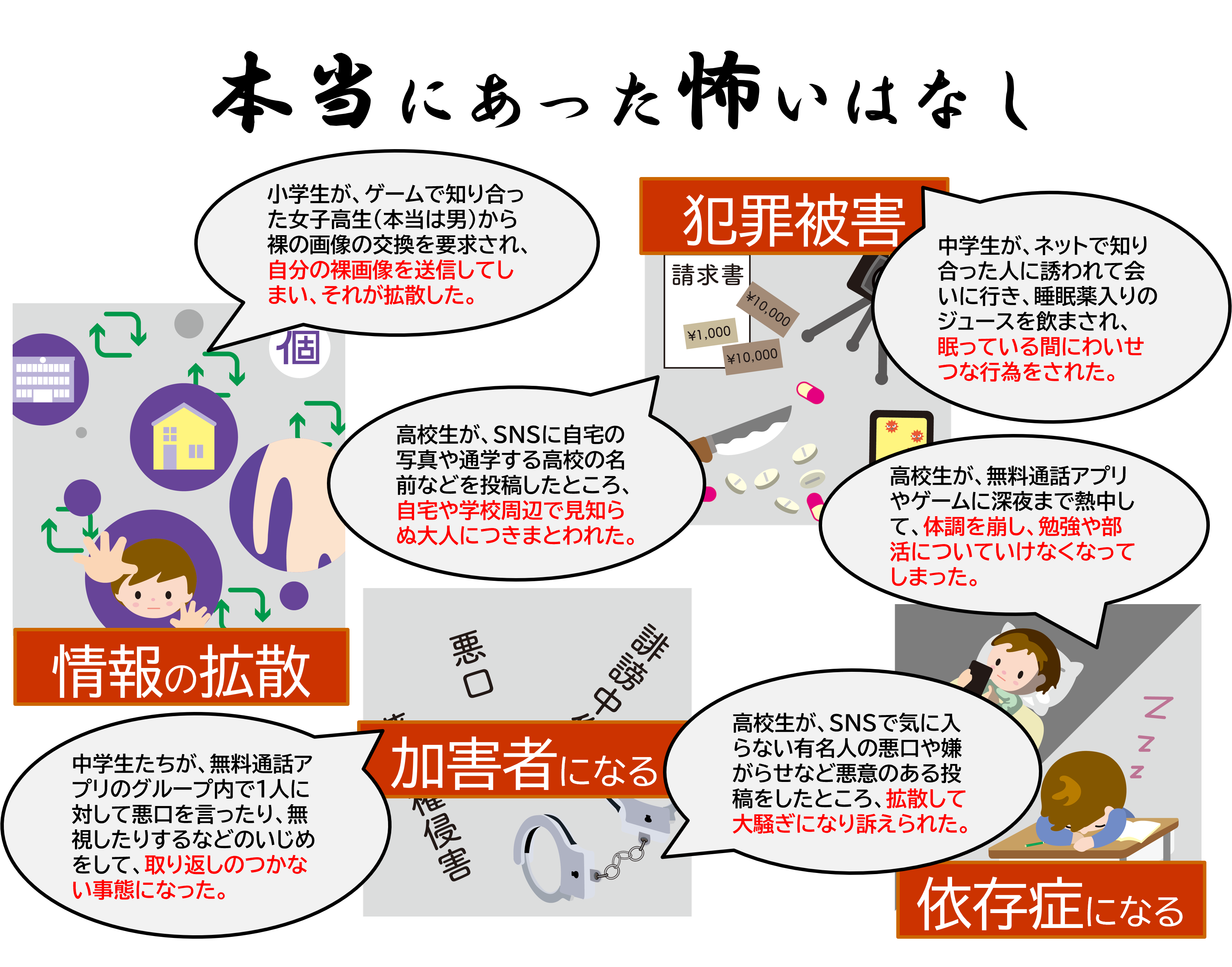 [Speaker Notes: このスライドにあるおはなしは、どれも実際に起きた事件やトラブルです。
少し時間を設けますから御覧になってください。

（黙読時間・１分間程度）

小学生が、ネットで知り合った女子高生を装った男性に裸の画像を言われるがまま送ってしまい、その画像が拡散してしまったり、SNSで知り合った相手と実際に会ってしまったがためにわいせつな被害に遭ってしまった事件が現実に起こっています。
それぞれの年齢や成長に合わせて、ネットに対する適切な知識を身に付けていき、見ている情報が安全であるか自分で判断できるチカラを養いましょう。]
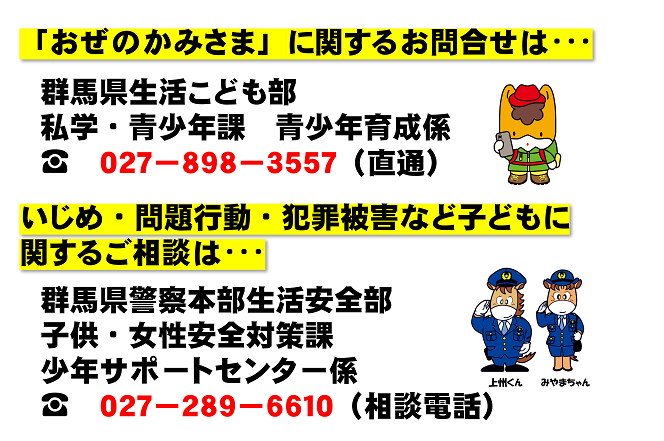 [Speaker Notes: ここまでお話しした「おぜのかみさま」の7つの約束を守ることで、インターネットを安心・安全に利用するための装備を身に付けることができます。
その装備を活用して、一人ひとりが自分のことと意識して危険を避ける行動をとることで、みんなが健全に楽しむことができるネット社会を築くこととなります。

もし、ネットを使っていて、困ってしまったり、悩んでしまったりしたときは、まず身近にいる信頼できる大人に相談して下さい。
誰に相談すれば分からないときは、群馬県や警察の相談窓口があります。
深刻に悩んでしまう前に気軽に相談して下さい。

御清聴ありがとうございました。

（終了）]